Enfoque del paciente con falla hepática aguda: decisiones importantes en urgencias
Mateo Zuluaga Gómez
Residente Medicina de Urgencias
Situación crítica: falla hepática Aguda – falla hepática crónica agudizada.
Falla hepática crónica: HTPortal.
Falla hepática aguda: múltiple etiología (medicamentos, virus, causas vasculares, etc).
Generalidades
Coagulopatía - INR > 1.5
Hepatitis aguda (elevación AST/ALT). 
Encefalopatía.
Menos de 6 meses / 26 semanas.
En un paciente SIN enfermedad hepática pre-existente.
Definición
Medicamentos: intoxicación AGUDA por Acetaminofen, B Lactámicos, AINES, Herbales, etc.
Causas virales: Hepatitis B, A, E. Herpes simplex, CMV, VEP, VVZ, Parvovirus B18, Adenovirus.
Enfermedad de Wilson.
Hepatitis hipóxica: ICC, Falla respiratoria, Sepsis.
Indeterminada (15%).
Etiología
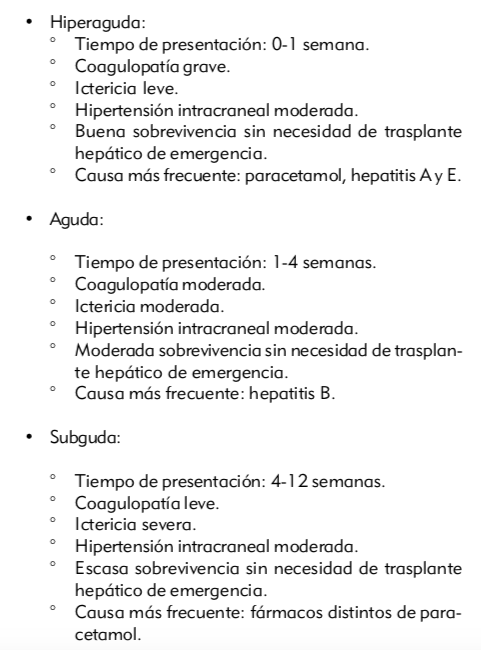 Etiología
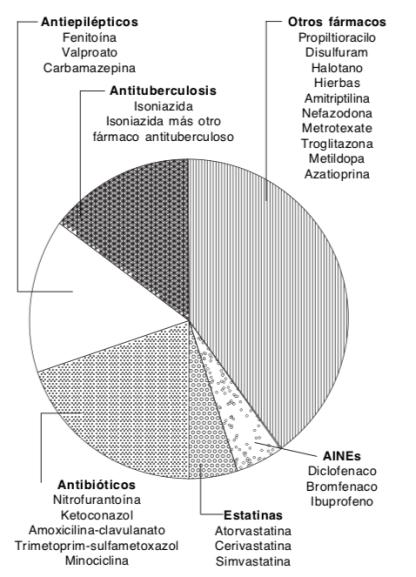 Etiología
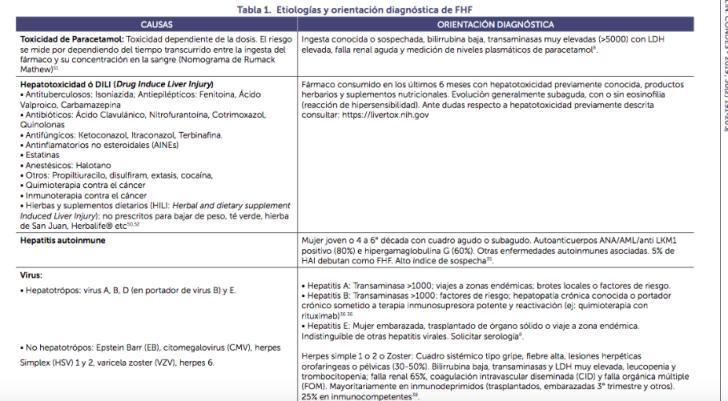 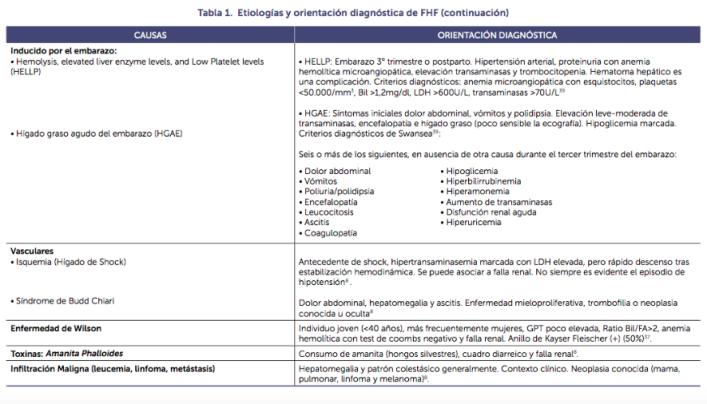 Medicamentos: intoxicación AGUDA por Acetaminofen, B Lactámicos, AINES, Herbales, etc.
Causas virales: Hepatitis B, A, E. Herpes simplex, CMV, VEP, VVZ, Parvovirus B18, Adenovirus.
Enfermedad de Wilson
Hepatitis hipóxica: ICC, Falla respiratoria, Sepsis
Indeterminada (15%).
Abordaje
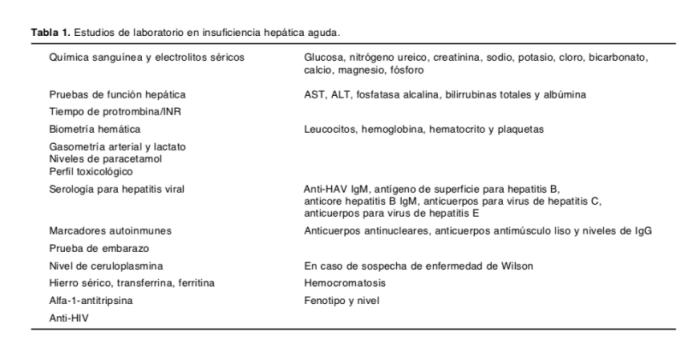 Mortalidad 40 – 50% por falla multisistémica.
Amonio cerebral aumentado – inflamación – alteración curva autorregulación.
Encefalopatía se asocia a PEOR pronóstico asociado a edema cerebral – PIC Aumentado.
Riesgo: herniación transtentorial (encefalopatía , 75 – 80% mortalidad).
Poco común Hipertensión intracraneal (25%).
Mortalidad disminuye a 10 – 20%
Consideraciones neurológicas
Amonio elevado  Glutaminasintetasa a Glutamina (atraviesa la BHE).
Edema de astrocitos  Edema cerebral.
Radicales libres de Oxígeno  Neurotransmisión – expresión génica
Pérdida en la integridad BHE – Falla bombas ATPasa  Hiperemia (autorregulación flujo cerebral).
Aumento de ON – ON Sintasa neuronal  Aumento de PGE (Hiperemia – FSC Elevado).
Consideraciones neurológicas
Reconocimiento – neuromonitoreo – tratamiento agresivo
Niveles de Amonio < 100umol/L
PIC < 20mmHg
PPC > 60mmHg
Monitoreo de la PIC (Controversial por riesgos, sangrado 2-10%)
Estrategias no invasivas: TAC, Doppler transcraneal, oximetría bulbo yugular
Ecografía del nervio óptico (no validada)
Manejo encefalopatía - HIT
Extrapolado del TEC – Hiponatremia  Empeora el edema cerebral.
Solución salina hipertónica profiláctico (Na 145 – 155mEq/L) mantiene un gradiente osmótico a través de la BHE  Disminuye la HIC Grave.
SS 30% 5 – 20cc/h
SS 3%   30 – 100cc/h
Neuroprotección
Manitol  Efecto osmótico (mejora la perfusión cerebral).
20%  Bolo 0,5 – 1g/kg 
Meta  Osmolaridad menor a 320mOsm/L   
Precaución en hipotensión.
Neuroprotección
Neuroprotección
Hiperventilación   Hipocapnia  Alcalosis  Vasoconstricción cerebral  PIC /PPC Disminuye.
OJO  Puede empeorar Isquemia cerebral.
Ciclos cortos: metas  PCO2 30 -40mmHg
Coma barbitúrico  Fenobarbital / Tiopental.
Disminuyen el consumo de O2 Cerebral -  Disminuyen el riesgo de isquemia cerebral en HIT.
20-40mg/kg    4-6mg/kg/min
Neuroprotección
Hipotermia (controversial).
No beneficio en días libres de trasplante.
Induce una reducción en niveles de Amonio en el plasma .
Controla la PIC.
Uso: HIC Refractaria – Hiperamonemia refractaria.
Meta: 35ºC
Neuroprotección
Neuroprotección
Antiepilépticos (tratamiento de la convulsión).
Pueden empeorar el edema cerebral – Aumenta la PIC.
30% Epilepsia no convulsiva (EEG).
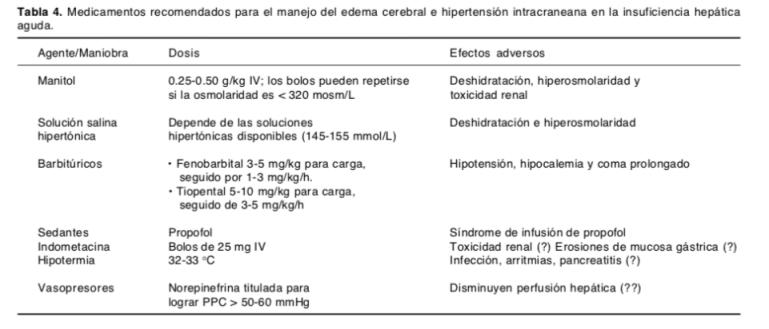 Terapia de reemplazo renal.
Poca fluctuación de la PIC – Estabilidad hemodinámica.
Uso: Paciente con falla renal aguda – urgencia dialítica – Hiperamonemia.

Otras: Lactulosa, LOLA (L-ornitina – L – aspartato)  NO Disminuye mortalidad ni reduce concentraciones de Amonio.
Neuroprotección
Similares a las que ocurren en pacientes con sepsis – cirrosis descompensada. 
Vasodilatación periférica – disminución de RVS (Hipotensión, Aumento GC).
Alteración en respuesta inflamatoria (multifactorial).
Troponinas elevadas (60%).
Objetivo: restaurar volumen de circulación efectiva.
Consideraciones cardiovasculares
Volumen con SSN – Soluciones balanceadas.
Evitar acidosis hiperclorémica.
Vasopresor de elección: Norepinefrina.
Vasopresina (aumenta efectos de NE, permite titulación), PERO tiene riesgos de Hiperemia cerebral y de hiperamonemia (segunda línea).
Meta: PAM < 65mmHg (en ausencia de encefalopatía).
Meta: PAM < 80mmHg (encefalopatía GRAVE).
Insuficiencia adrenal (62%) -> Correlación con grado de enfermedad.
Hidrocortisona 200 – 300mg IV diario.
Consideraciones cardiovasculares
Falla renal aguda (55 – 68%).
Se asocia directamente a un aumento de la MORTALIDAD.
Mejora con la resolución de la injuria hepática o Trasplante hepático.
Daño renal por toxicidad renal directa (necrosis tubular aguda).
Síndrome hepatorrenal (disfunción circulatoria sistémica secundaria a vasodilatación extra renal e insuficiente gasto cardíaco – vasoconstricción arteriolar intracraneal  Injuria renal).
Consideraciones renales
Prolongación de INR – TP (disminución de factores II, V, VII, X,  Aumento de Factor VII).
Aumento de niveles de factor VIII, FvW.
Trombocitopenia.
Riesgos: trombosis venosa profunda, trombosis de catéteres de diálisis .
Sangrado mayor (5%).
No evidencia de transfusión EN AUSENCIA DE HEMODERIVADOS.
PFC.
Plaquetas < 50.000/mm3   Transfusión de plaquetas..
Hemostasia en falla hepática
SDRA  Incidencia 33 – 37%
Es una CONTRAINDICACIÓN para trasplante hepático.
Encefalopatía – Falla respiratoria.
Evitar aumento de la PIC.
Preferidos relajantes no despolarizantes (no metabolismo hepático).
PCO2 Metas: 30 -40mmHg.
Consideraciones respiratorias
Alta incidencia de infecciones por bacterias y hongos.
Necrosis hepatocelular masiva desencadena una respuesta inmune innata: acción pro inflamatoria y producción de citoquinas (lesión tisular y disfunción multiorgánica).
Profilaxis antibacteriana NO REDUCE mortalidad ni bacteriemia.
Susceptibilidades a infecciones
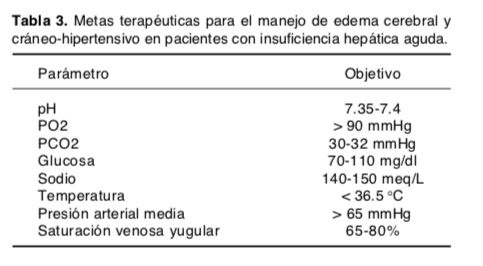 Trasplante hepático
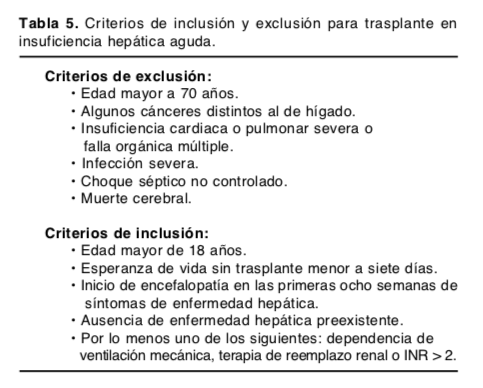 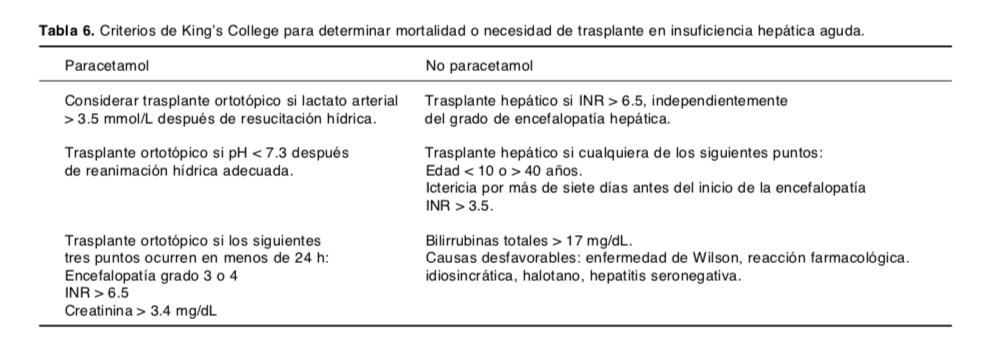 Enfoque del paciente con falla hepática aguda: decisiones importantes en urgencias
Mateo Zuluaga Gómez
Residente Medicina de Urgencias